Modul 6: E-Commerce in der Anwendung
My-e-Start-Online-Kurs – vermittelt Ihnen die grundlegenden digitalen Fähigkeiten zur Nutzung der gängigsten elektronischen Behördendienste und E-Commerce-Dienste
Informationen zum Projekt
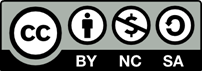 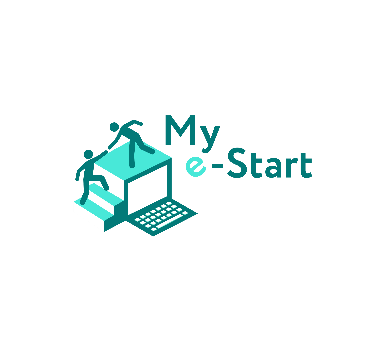 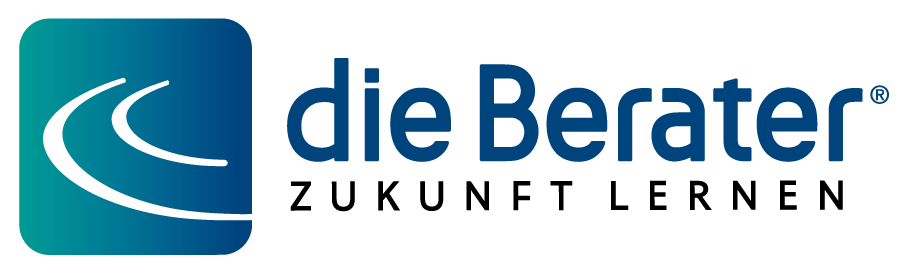 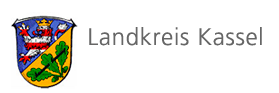 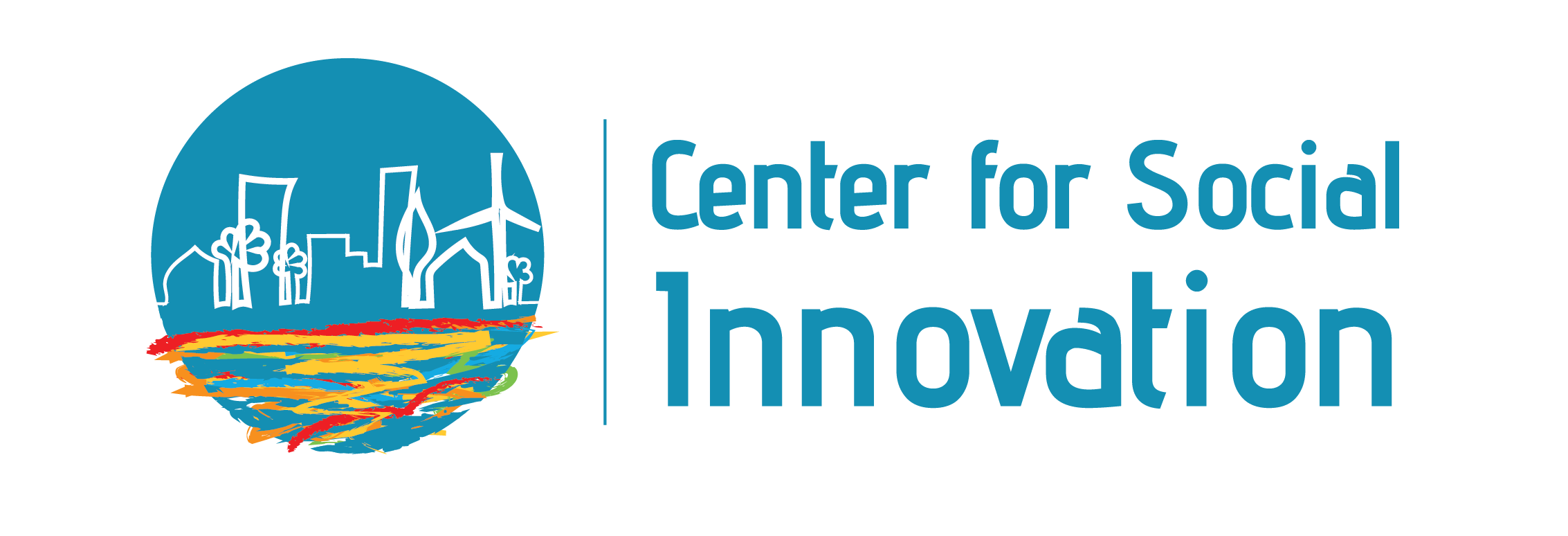 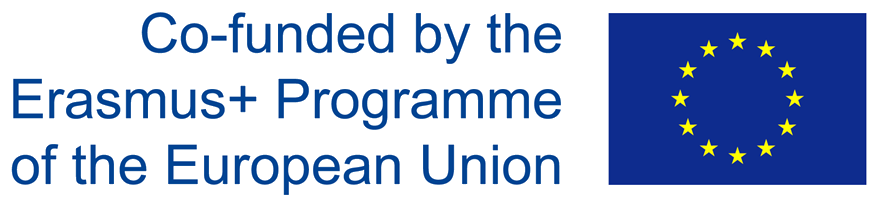 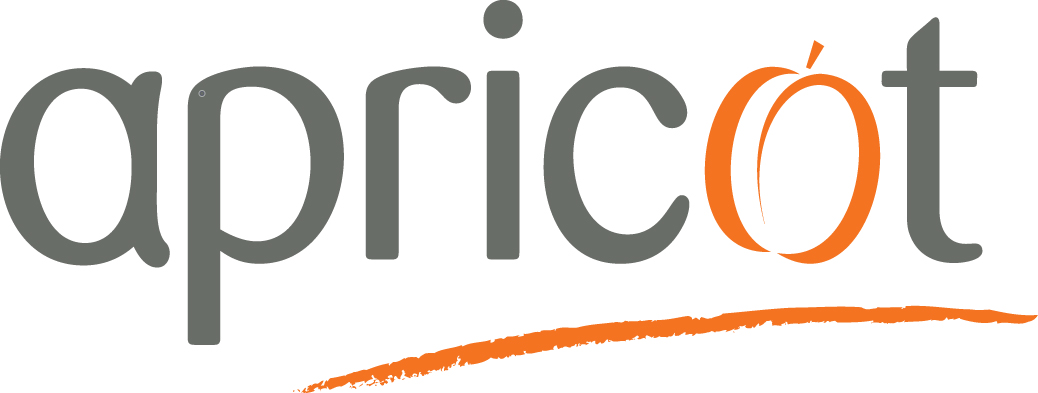 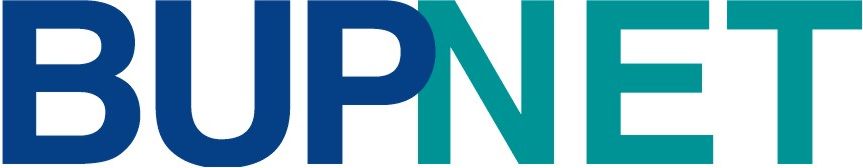 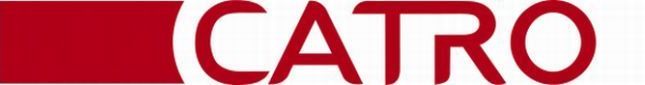 Einführung
Zielsetzungen
Dieses Modul beinhaltet folgende Themen: 
Was ist e-Commerce – Erwerb von Grundkenntnissen über e-Commerce
Online-Shops erkennen und nutzen – lernen Sie, Online-Shops zu finden und darin zu navigieren
Was beim Online-Einkauf zu beachten ist – komplexere Aspekte des Online-Einkaufs kennen und verstehen lernen
Einführung – Inhalt
Dieses Online-Modul ist in die folgenden Teilmodule gegliedert: 
Was ist e-Commerce?
Strukturen und Funktionalitäten des Online-Shoppings
Was ist beim Online-Einkauf zu beachten?
e-Commerce-Quiz: Testen Sie Ihr Wissen
Einstieg in den Kurs, Modul 6
Geben Sie in die Adressleiste Ihres Browsers my-eStart.dieberater.com ein und drücken Sie die Eingabetaste auf Ihrer Tastatur
Wenn Sie die Anmeldeseite der Plattform My e-Start erreichen, verwenden Sie den Benutzernamen und das Passwort, das Sie in der ersten Sitzung erstellt haben
Wenn Sie angemeldet sind, klicken Sie auf die Schaltfläche Zugang unter dem Bild mit der Flagge der gewünschten Sprache (z. B. DE).
Klicken/Tippen Sie auf Modul 6: Praktische Anwendung: e-Commerce
Klicken/Tippen Sie auf 6.1 Einführung
Arbeiten Sie sich durch, bis Sie alle Abschnitte 6.1 bis 6.5 abgeschlossen haben.
HINWEIS: Weitere Hilfe finden Sie in Ihrem Kurshandbuchoder fragen Sie mich um Hilfe!
Wenn Sie fertig sind, können Sie sich ausloggen
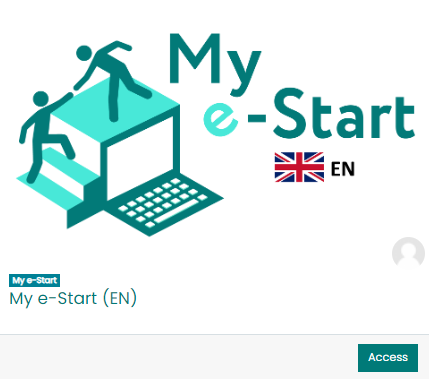 Festigen
Weiterführende Übungen
Aktivität 1:
Besuchen Sie www.amazon.de und beantworten Sie die folgenden Fragen:
Wo befindet sich der Warenkorb?
Wie kann man die Suche einschränken, sodass nur nach einer einzigen Kategorie gesucht wird?
Wie können Sie die Spracheinstellung ändern?
Was passiert, wenn Sie auf das Amazon-Logo oben links klicken?
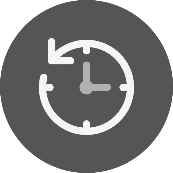 Weiterführende Übungen
Aktivität 2:
Suchen Sie auf www.amazon.de nach „Blumentopf“.
Verwenden Sie den Filter auf der linken Seite, um nach Artikeln mit einem Preis von bis zu 15 € zu suchen.
Verwenden Sie den Markenfilter, um nach einer bestimmten Marke zu suchen
Klicken Sie auf eines der Produkte und sehen Sie sich die verschiedenen Bilder an
Finden Sie den Abschnitt „Produktinformationen“.
Finden und lesen Sie eine Kundenbewertung
Legen Sie das Produkt in den Warenkorb
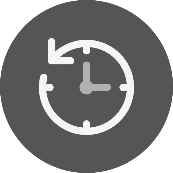 Vertiefen
Aktivitäten zur Wissensvertiefung
Aktivität 1:
Dann gehen Sie auf www.google.com:
Suchen Sie nach „Blumentopf“
Scrollen Sie nach unten, um den Eintrag für www.ikea.com/at/de zu finden, und klicken Sie ihn an.
Benutzen Sie die Suchleiste von IKEA, um im IKEA Onlineshop nach „Blumentopf“ zu suchen.
Klicken Sie auf ein Produkt, das Ihnen gefällt
Finden Sie die Bewertungen auf dieser Seite und lesen Sie einige von ihnen
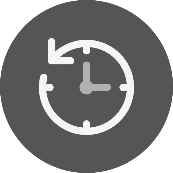 Aktivitäten zur Wissensvertiefung
Aktivität 2:
Gehen Sie anschließend auf www.google.com:
Suchen Sie nach „Blumentopf Preisvergleich“
Suchen Sie den Eintrag www.idealo.at und klicken Sie ihn an.
Frage: Ist diese Website ein Online-Shop?
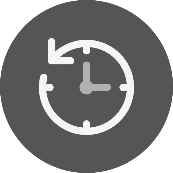 Aktivitäten zur Wissensvertiefung
Aktivität 2:
Gehen Sie anschließend auf www.google.com:
Suchen Sie nach „Blumentopf Preisvergleich“
Suchen Sie den Eintrag www.idealo.at und klicken Sie ihn an.
Frage: Ist diese Website ein Online-Shop?
Klicken Sie nun auf ein Produkt und scrollen Sie ein wenig nach unten, bis Sie die Tabelle mit der Überschrift „Preisvergleich“ sehen.
Wählen Sie eines der Produkte aus und klicken Sie auf die Schaltfläche rechts mit der Aufschrift „Zum Shop“.
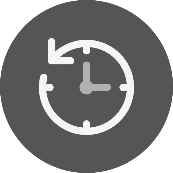 Reflektieren
Reflektieren Sie Ihren Lernprozess
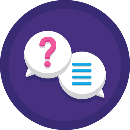 Frage 1:

Wofür steht die Abkürzung „e-Commerce“?
Reflektieren Sie Ihren Lernprozess
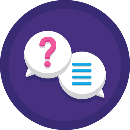 Frage 1:

Wofür steht die Abkürzung „e-Commerce“?

Antwort:

„e-Commerce“ steht für „electronic commerce“ (= „elektronischer Geschäftsverkehr“).
Reflektieren Sie Ihren Lernprozess
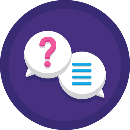 Frage 2:

Was ist e-Commerce?
Reflektieren Sie Ihren Lernprozess
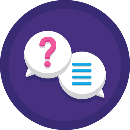 Frage 2:

Was ist e-Commerce?

Antwort:

Kauf und Verkauf von Waren und Dienstleistungen über das Internet.
Reflektieren Sie Ihren Lernprozess
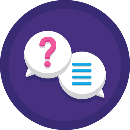 Frage 3:

Kommt E-Commerce bei den Menschen gut an?
Reflektieren Sie Ihren Lernprozess
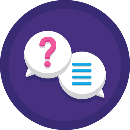 Frage 3:

Kommt E-Commerce bei den Menschen gut an?

Antwort:

Ja, der Online-Kauf und -Verkauf von Waren hat in den letzten Jahren rapide zugenommen und steigt weiter an.
Reflektieren Sie Ihren Lernprozess
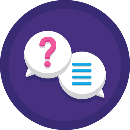 Frage 4:

Gibt es Öffnungszeiten für Online-Shops?
Reflektieren Sie Ihren Lernprozess
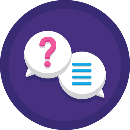 Frage 4:

Gibt es Öffnungszeiten in Online-Shops?

Antwort:

Nein. Online-Shops können rund um die Uhr genutzt werden.
Reflektieren Sie Ihren Lernprozess
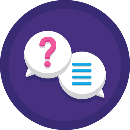 Frage 5:

Welche Art von Waren kann man online kaufen?
Reflektieren Sie Ihren Lernprozess
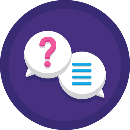 Frage 5:

Welche Art von Waren kann man online kaufen?

Antwort:

Praktisch alles: Lebensmittel, Kleidung, Medikamente, Gebrauchtwaren, Autos, Versicherungen, aber auch Eintrittskarten für Veranstaltungen, Museen und öffentliche Verkehrsmittel.
Auch digitale Dienstleistungen wie Online-Termine, Online-Trainings und Online-Workshops können über das Internet abgewickelt werden.
Reflektieren Sie Ihren Lernprozess
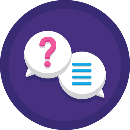 Frage 6:

Was ist der Hauptunterschied zwischen einer normalen Website und einem Online-Shop?
Reflektieren Sie Ihren Lernprozess
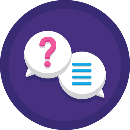 Frage 6:

Was ist der Hauptunterschied zwischen einer normalen Website und einem Online-Shop?

Antwort:

In einem Online-Shop können Sie Produkte oder Dienstleistungen kaufen.
Reflektieren Sie Ihren Lernprozess
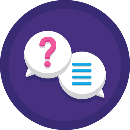 Frage 7:

Macht es einen Unterschied, ob ein Online-Shop seinen Sitz in einem anderen Land als meinem Heimatland hat?
Reflektieren Sie Ihren Lernprozess
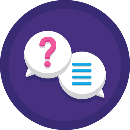 Frage 7:

Macht es einen Unterschied, ob ein Online-Shop seinen Sitz in einem anderen Land als meinem Heimatland hat?

Antwort:

Ja, das macht einen Unterschied. Wenn Sie in Spanien leben und der Online-Shop Ihrer Wahl seinen Sitz im Vereinigten Königreich hat, werden aufgrund des Brexits zusätzliche Steuern fällig.
Große Unternehmen wie Amazon und IKEA haben in den meisten Ländern Niederlassungen, von denen aus sie Waren versenden können. Wenn Sie bei kleineren Online-Shops einkaufen möchten, sollten Sie prüfen, wo diese ihren Sitz haben.
FRAGE-ANTWORT-RUNDE